Sinh học 8
CHƯƠNG III   TUẦN HOÀN
Bài 13
MÁU VÀ MÔI TRƯỜNG TRONG CƠ THỂ
Bài 13. Máu và môi trường trong cơ thể
I. Máu
1. Tìm hiểu thành phần cấu tạo của máu
Thí nghiệm:
Bước 1: Tách máu thành 2 phần (lỏng và đặc)
Bước 2: Phân tích thành phần
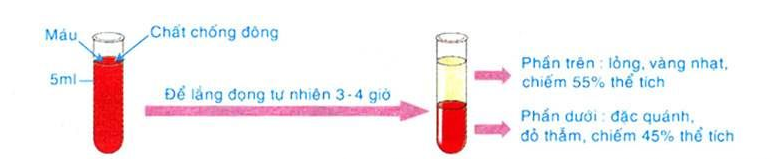 Bài 13. Máu và môi trường trong cơ thể
I. Máu
1. Tìm hiểu thành phần cấu tạo của máu
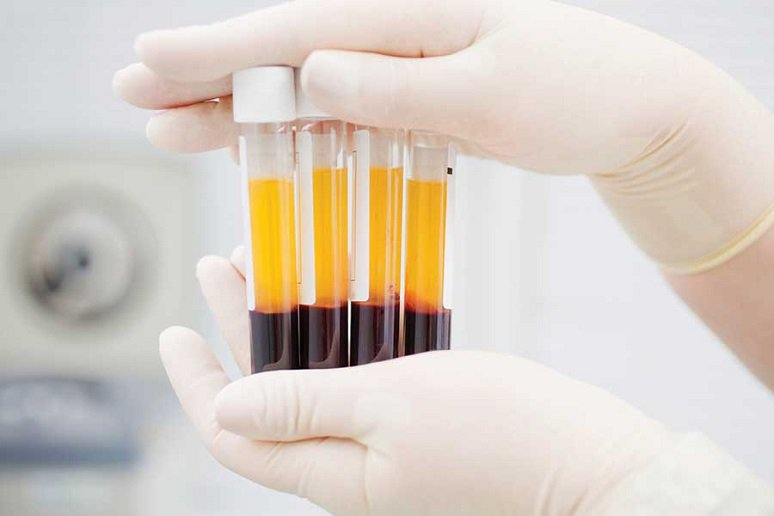 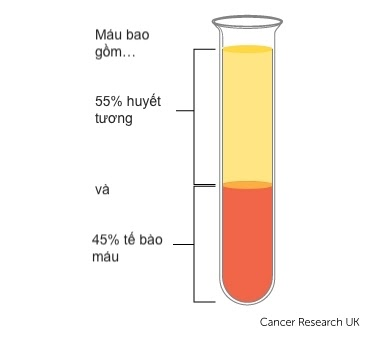 Bài 13. Máu và môi trường trong cơ thể
I. Máu
1. Tìm hiểu thành phần cấu tạo của máu
Huyết tương
(55% thể tích)
Máu
Hồng cầu
Các tế bào máu
Bạch cầu
(45% thể tích)
Tiểu cầu
Bài 13. Máu và môi trường trong cơ thể
I. Máu
1. Tìm hiểu thành phần cấu tạo của máu
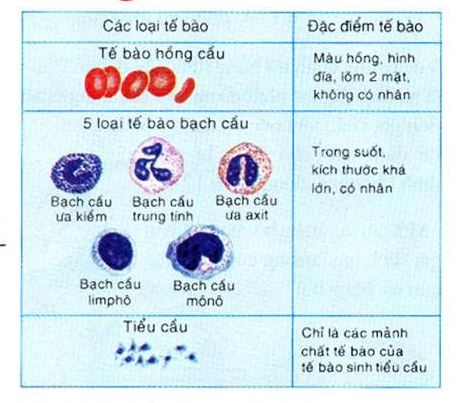 Bài 13. Máu và môi trường trong cơ thể
I. Máu
1. Tìm hiểu thành phần cấu tạo của máu
Máu gồm:
Huyết tương (55%): lỏng trong suốt, màu vàng 
Tế bào máu (45%): đặc, đỏ thẫm gồm hồng cầu, bạch cầu, tiểu cầu
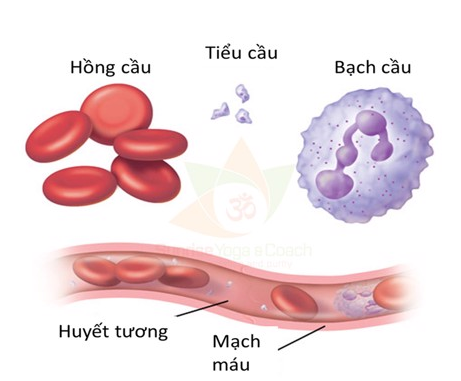 Bài 13. Máu và môi trường trong cơ thể
I. Máu
2. Tìm hiểu chức năng của huyết tương và hồng cầu
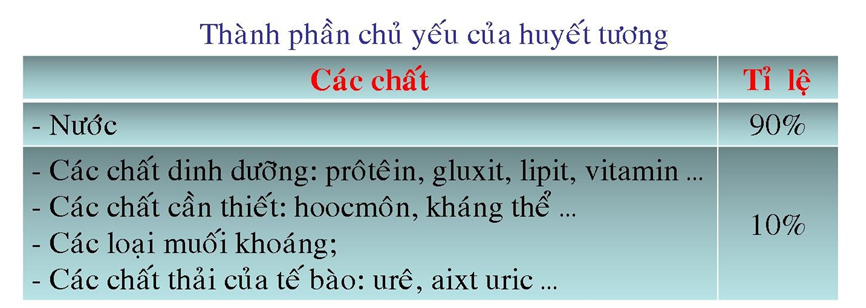 Bài 13. Máu và môi trường trong cơ thể
I. Máu
2. Tìm hiểu chức năng của huyết tương và hồng cầu
Thành phần chất trong huyết tương (bảng 13, sgk) có gợi ý gì về chức năng của nó?
Bài 13. Máu và môi trường trong cơ thể
I. Máu
2. Tìm hiểu chức năng của huyết tương và hồng cầu
Huyết tương có: nước, các chất dinh dưỡng, hoóc môn, kháng thể, chất thải
  Tham gia vận chuyển các chất trong cơ thể
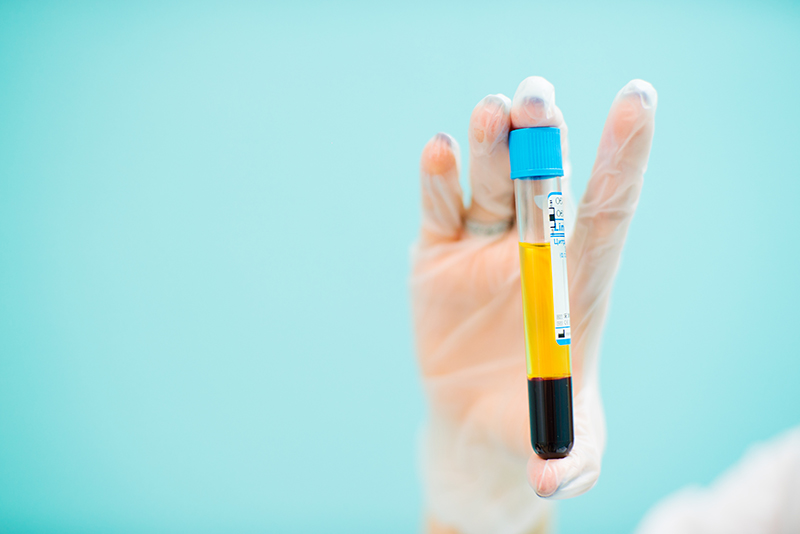 Bài 13. Máu và môi trường trong cơ thể
I. Máu
2. Tìm hiểu chức năng của huyết tương và hồng cầu
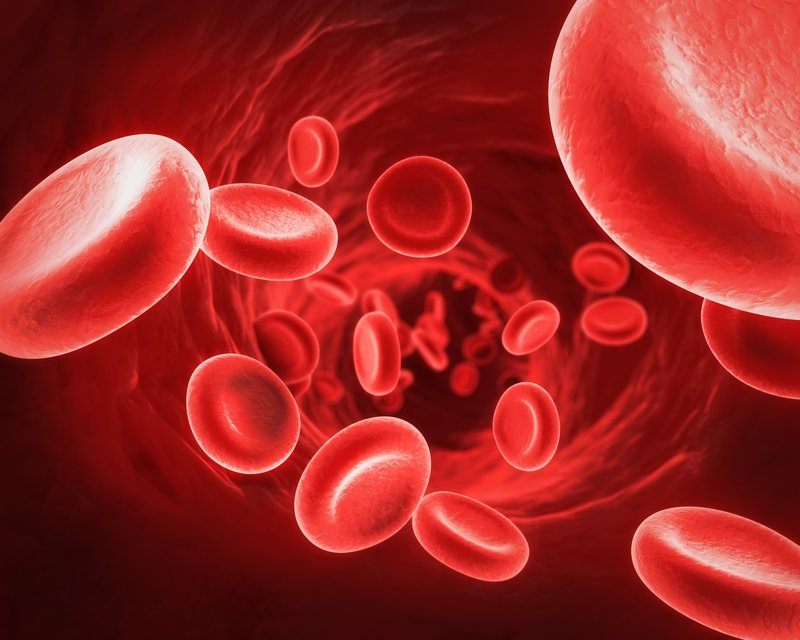 Bài 13. Máu và môi trường trong cơ thể
I. Máu
2. Tìm hiểu chức năng của huyết tương và hồng cầu
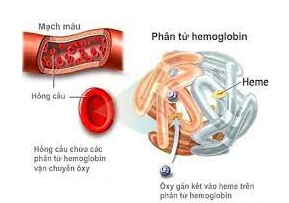 Bài 13. Máu và môi trường trong cơ thể
I. Máu
2. Tìm hiểu chức năng của huyết tương và hồng cầu
Vì sao máu từ phổi về tim tới các tế bào có màu đỏ tươi, còn máu từ các tế bào về tim rồi tới phổi có màu đỏ thẫm?
Bài 13. Máu và môi trường trong cơ thể
II. Môi trường trong cơ thể
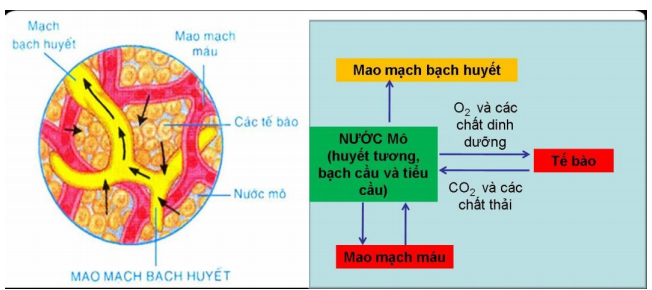 Bài 13. Máu và môi trường trong cơ thể
II. Môi trường trong cơ thể
Môi trường trong cơ thể gồm: máu, nước mô và bạch huyết.
Môi trường trong giúp tế bào trao đổi chất với môi trường ngoài.
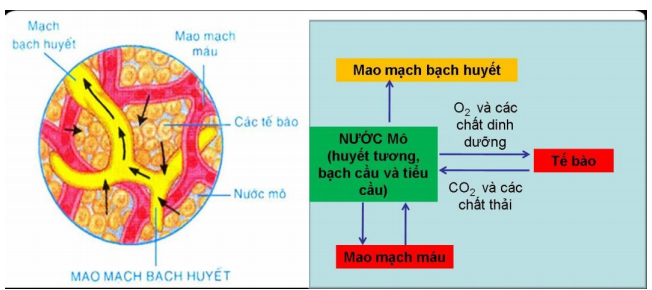 DẶN DÒ
Ghi chép nội dung bài đầy đủ
Học bài
Chuẩn bị nghiên cứu trước Bài 14. Bạch cầu và miễn dịch